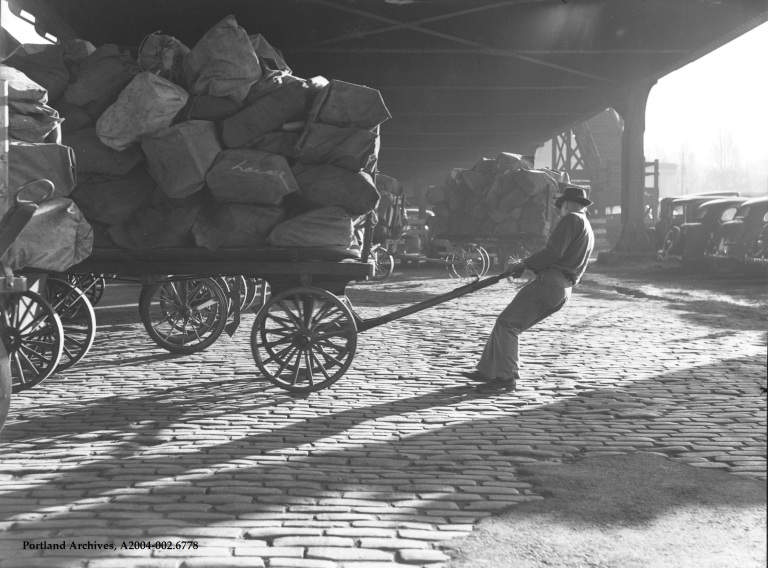 Belgian blocks deployment
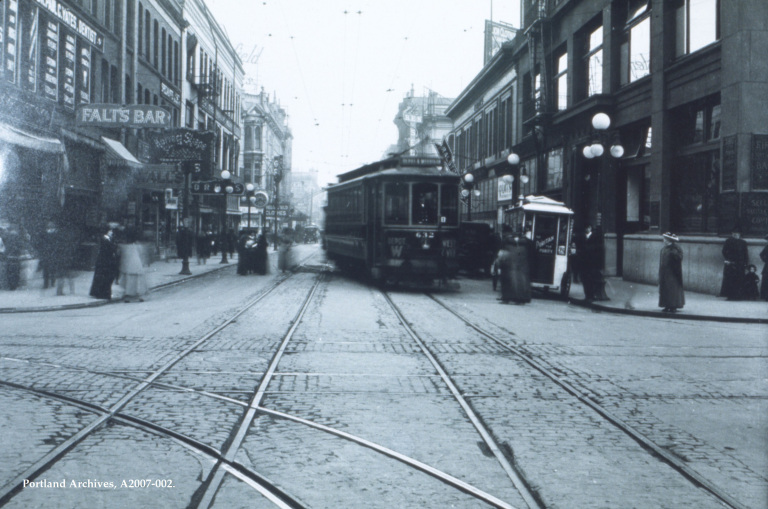 recommendations
Report summary
Key findings
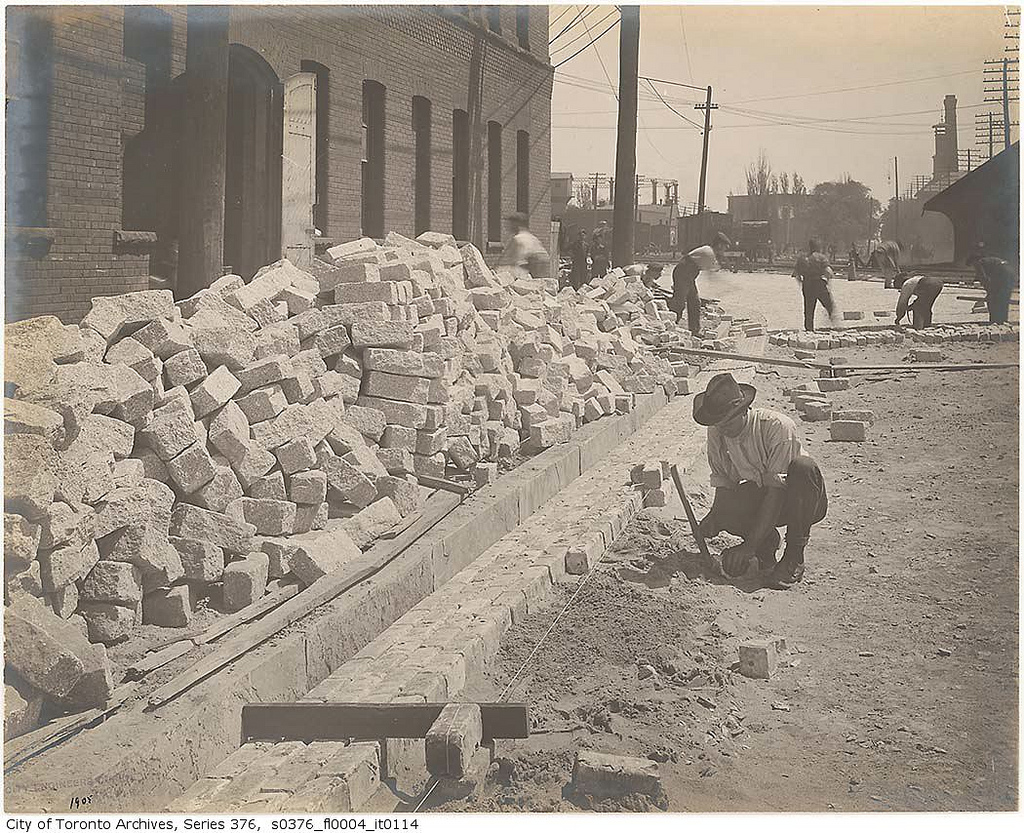 Recommendations
Update ordinances
Linear and non-linear deployment
Block modifications
Not all routes have to meet ada
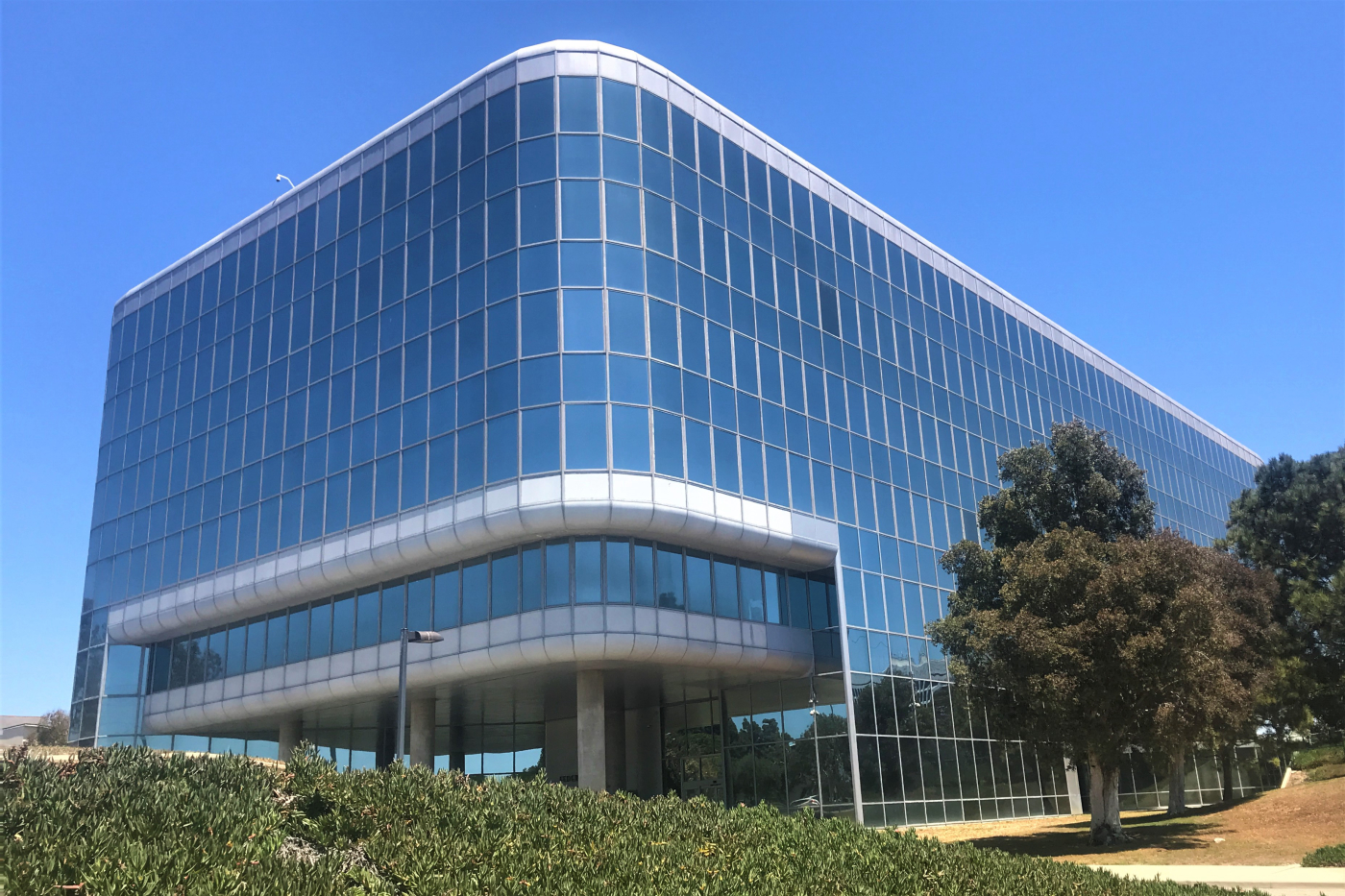 Ordinances
Image: 1970’s turn 50 - docomomo
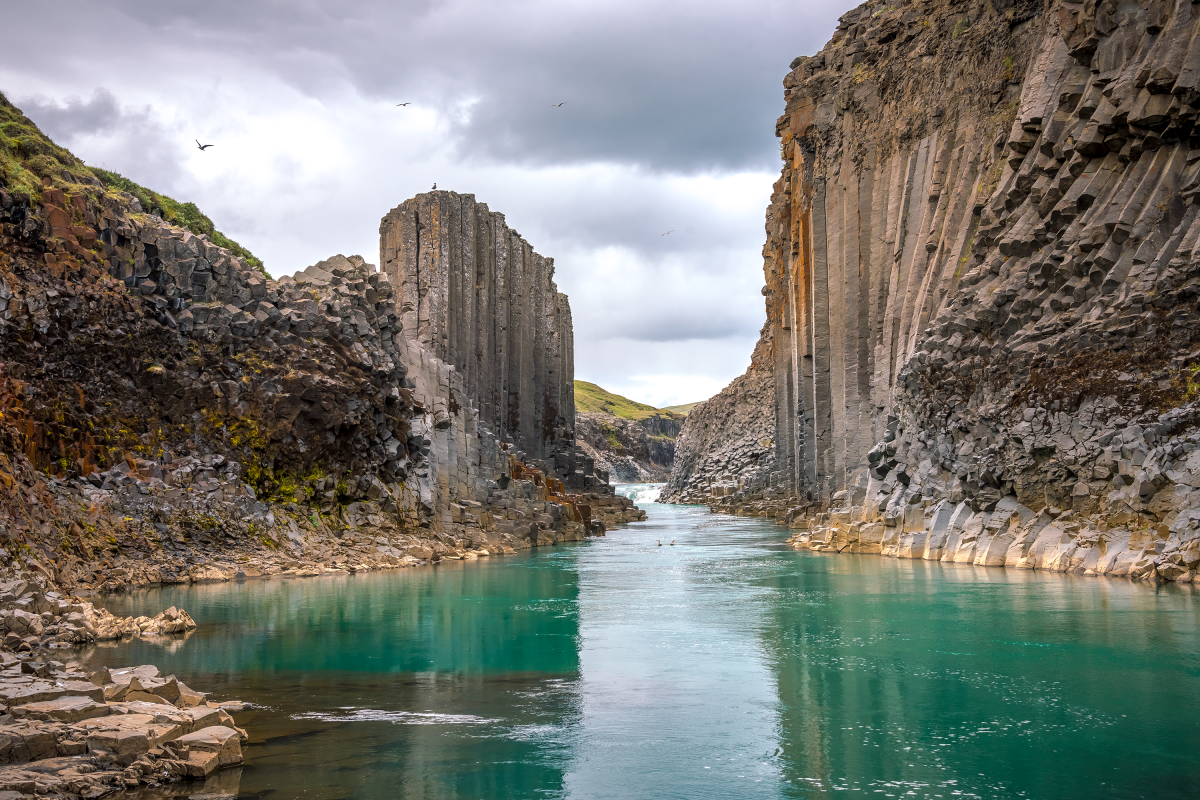 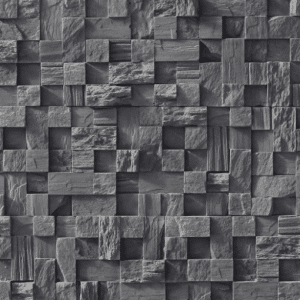 NON-Linear deployment
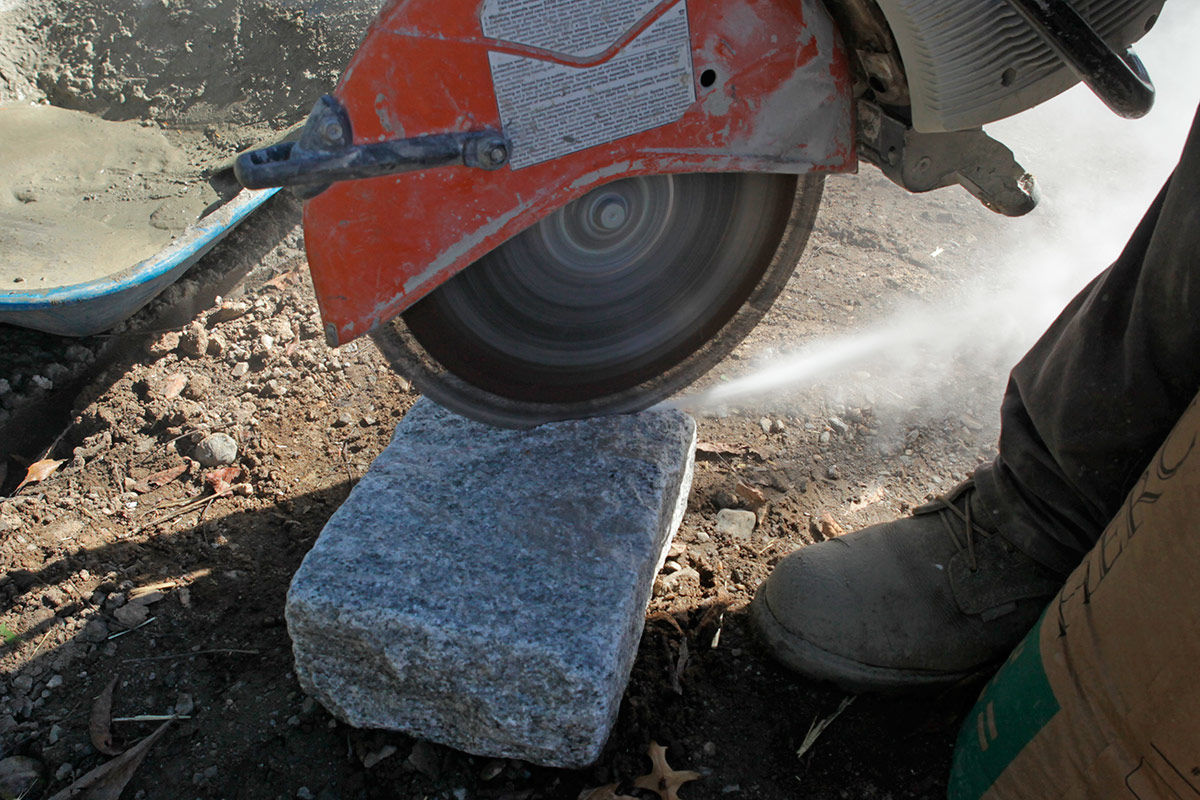 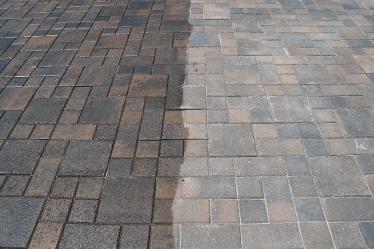 Block modifications
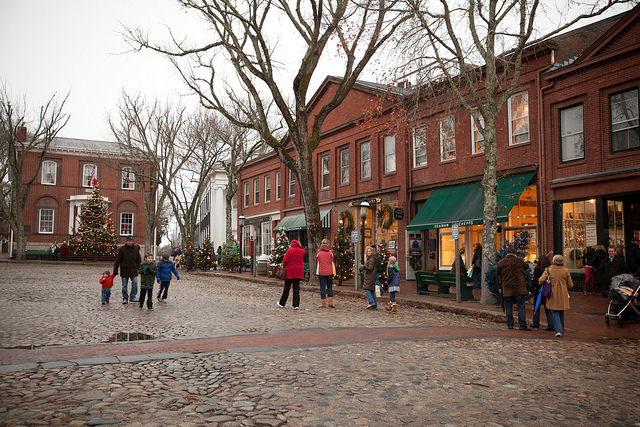 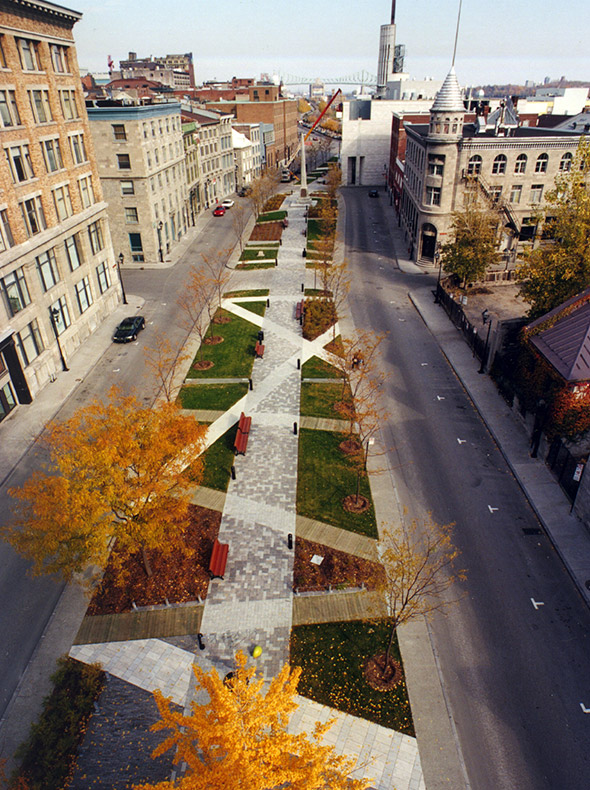 ADA